自我榮耀的追求
人生必要有的五分鐘出名時間
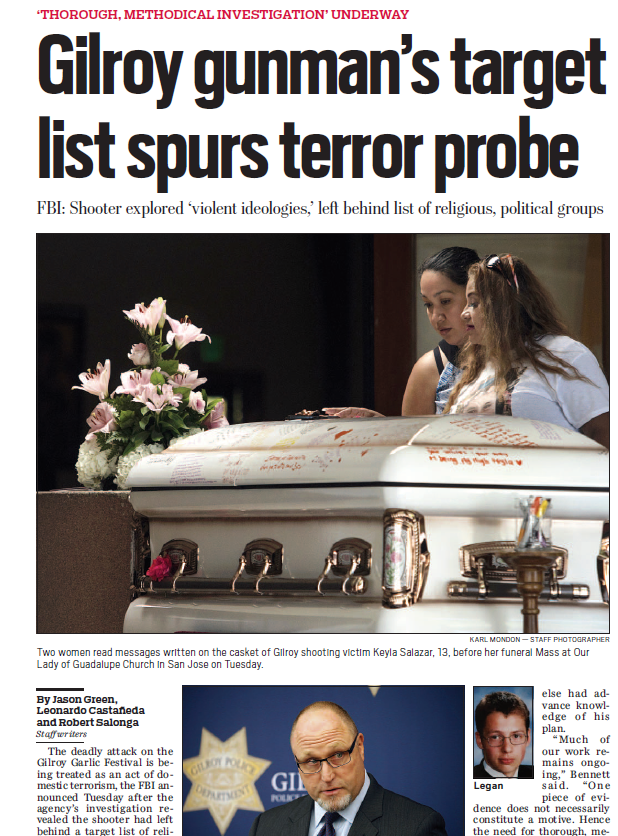 自我榮耀的追求
人生必要有的五分鐘出名時間

天壇家俱公司暢銷的江式扶手椅
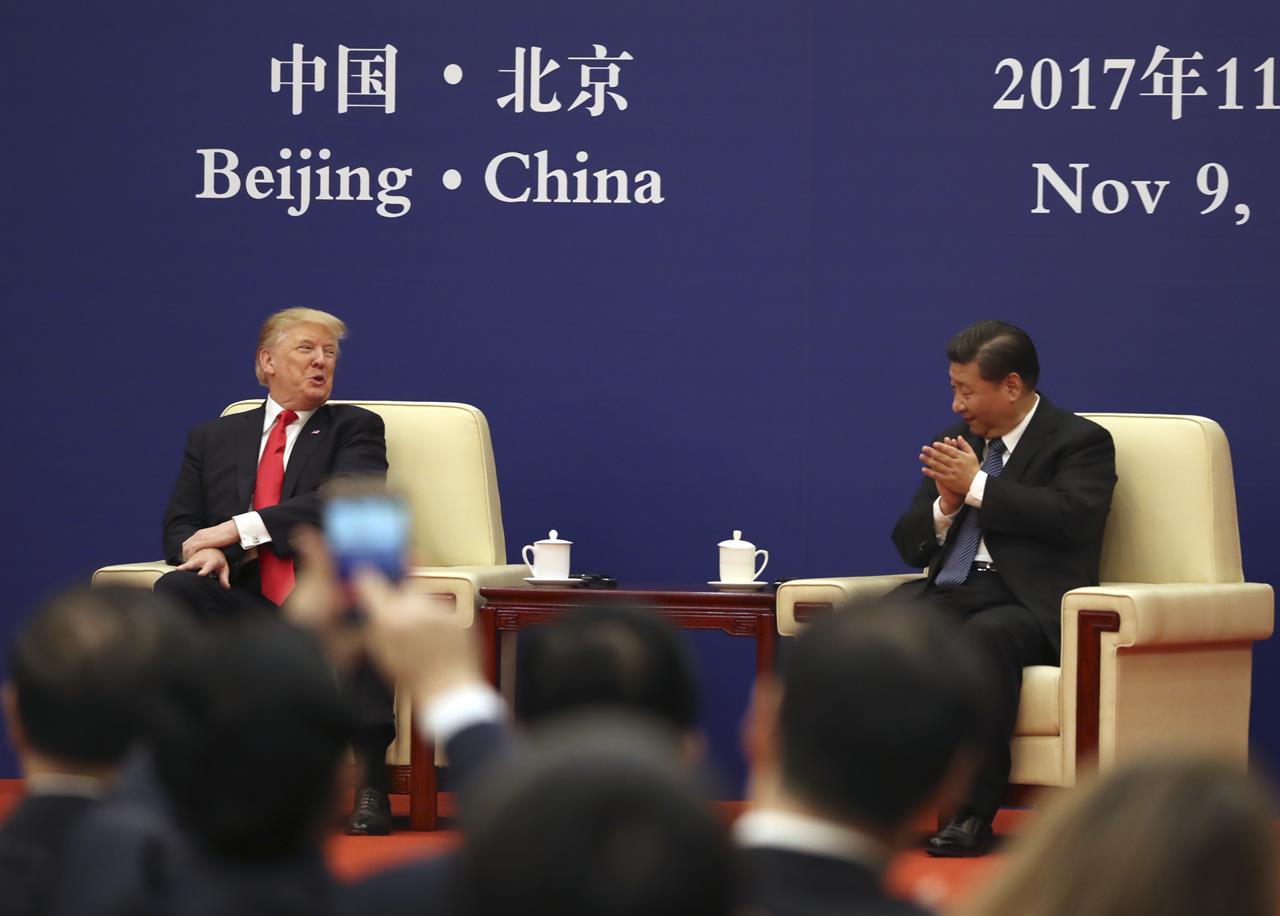 門徒的十字架道路
追求榮耀不是不好的；但追求的該是神的榮耀

門徒的道路是一條受苦背十架、到榮耀的道路
前文
在生活需要上要有依靠主供應的信心(8:14-20)

需要有主再一次按手瞎眼才看得清楚(8:21-26)
背景
出去、往上十字架的路上 (8:27a)
往該撒利亞腓立比的路上(8:27b)
耶穌問門徒說：人說我是誰(8:27c)
耶穌又問門徒說：你們說我是誰(8:29a)
內容
彼得認耶穌是基督(8:29b,30)
主必須受苦、被殺、復活(8:31)
彼得對主不完全的認識(8:32-33)
跟從主的人也要受苦、背十架(8:34-38)
主讓門徒見到祂的榮耀(9:1-8)
彼得認耶穌是基督
對主耶穌身份的認定
受膏者與地上王的對立
不與地上政權正面的衝突
受苦被殺與復活
主三次的預言(8:31,9:31,10:33,34)
都是發生在路上(8:27,9:30,10:32)
主要門徒跟隨祂(8:34,9:35,10:32)
門徒不了解十字架的道路(8:32,9:34,10:37)
彼得對主不完全的認識
耶穌明明的說；彼得暗暗的勸
彼得斥責耶穌；耶穌斥責彼得
人的意思、與神的意思的衝突
門徒的十字架道路
對所有要跟隨主的人說的
捨己是超越了對物質的捨、而且是對自己完全的否定
以十字架為恥的人將來在主榮耀中是被視為可恥的
十字架的道路
捨己與自我肯定完全的相反
把自己的所有、所是交給主
為主放下自己一切的權利
自我否定是裏面的心態、 背十字架是外在的行動
從受苦到得榮
是神國的降臨建立之道
是主代我們贖罪的方法
也是我們所承受的使命
只有那些完全領受的人才配傳講主的救贖之道
十字架的道路
難嗎？非常難！
要嗎？非得如此不可！
就是跟隨主的內容；主再來時得榮耀、與得羞恥的標準
神國大能的來臨是明顯而又榮耀的；我們己經看到了！
門徒的道路
當基督呼召一個人，他是召他來為祂死。 


潘霍華  -  追隨基督
Bonhoeffer  -  The cost of discipleship